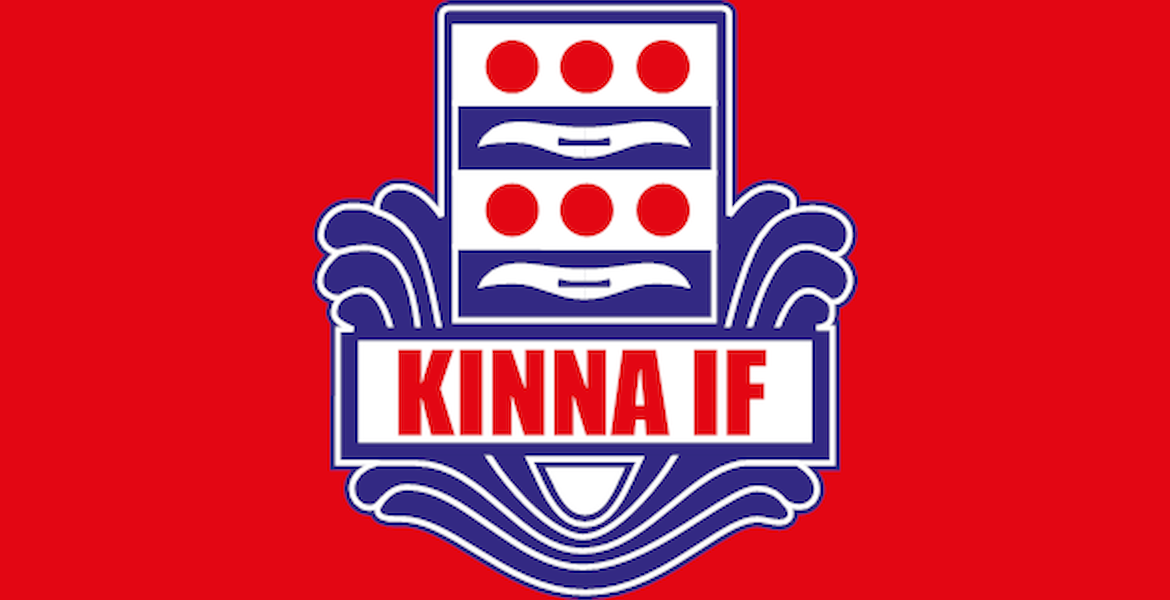 Föräldramöte Kinna IF F13/14 (11-15)
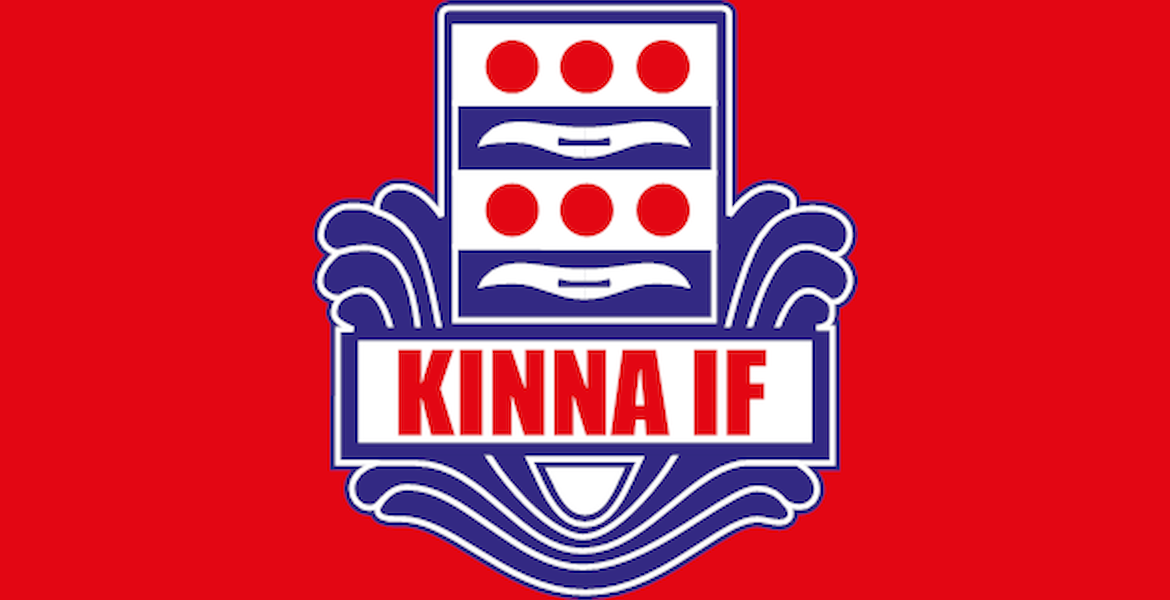 Kvällens agenda
Tränings och matchmiljö 
Laget 
Träningar 
Match 
Lagföräldrar
Övrigt
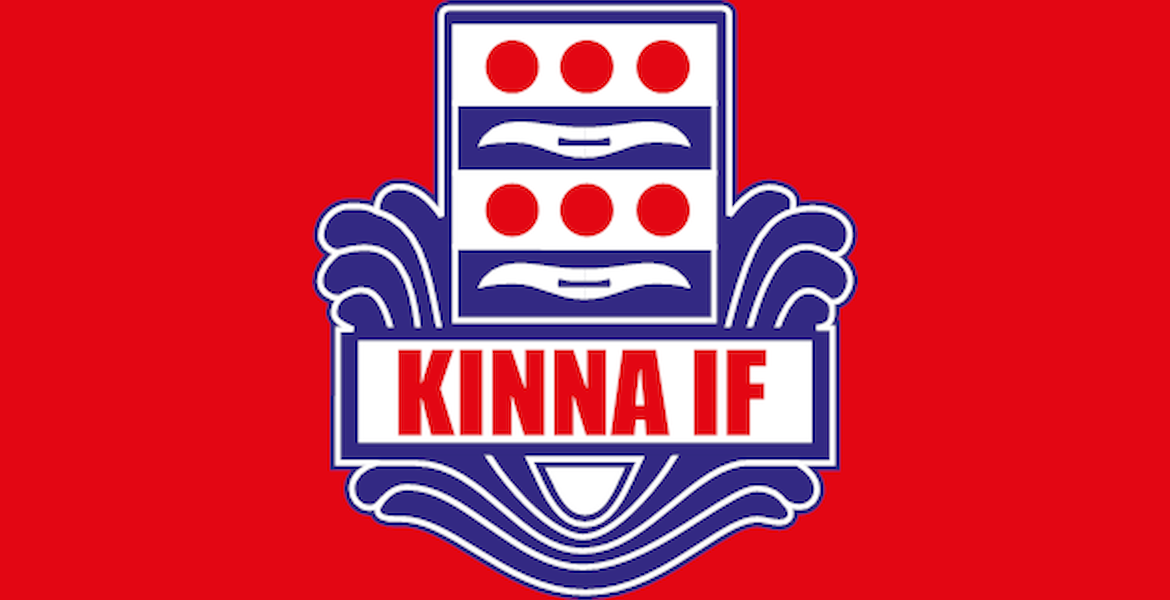 Fotbollsmiljö
Miljön runt spelarna påverkar i stor utsträckning deras upplevelse av fotboll.Spelare som känner samhörighet, delaktighet och glädje i fotbollsföreningenfortsätter sannolikt att engagera sig i fotboll under lång tid. En god miljö geräven bra förutsättningar för spelarna att utvecklas och bli så bra som möjligt
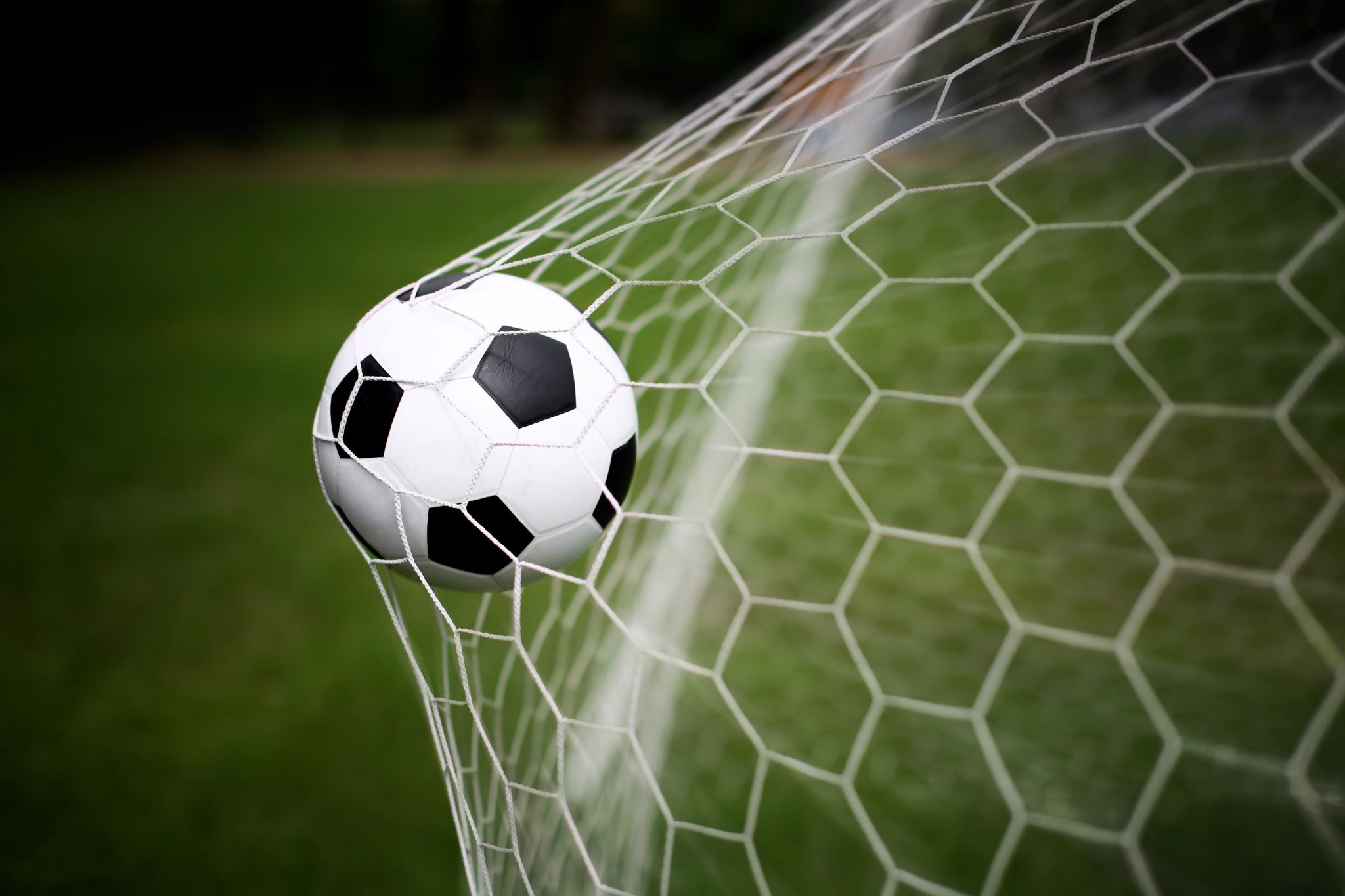 Fotbollsmiljö
Riktlinjer för svensk barn- och ungdomsfotboll:

Fotboll för alla.
Barns och ungdomars villkor.
Fokus på glädje, ansträngning och lärande.
Hållbart idrottande.
Fair play.
https://utbildning.sisuforlag.se/LemonwhaleVideoDisplay/?id=a706d147-44a1-4cb6-8f64-d7c89cf20e2f - video-dialog
Fotbollsmiljö
Spelformer 7 mot 7
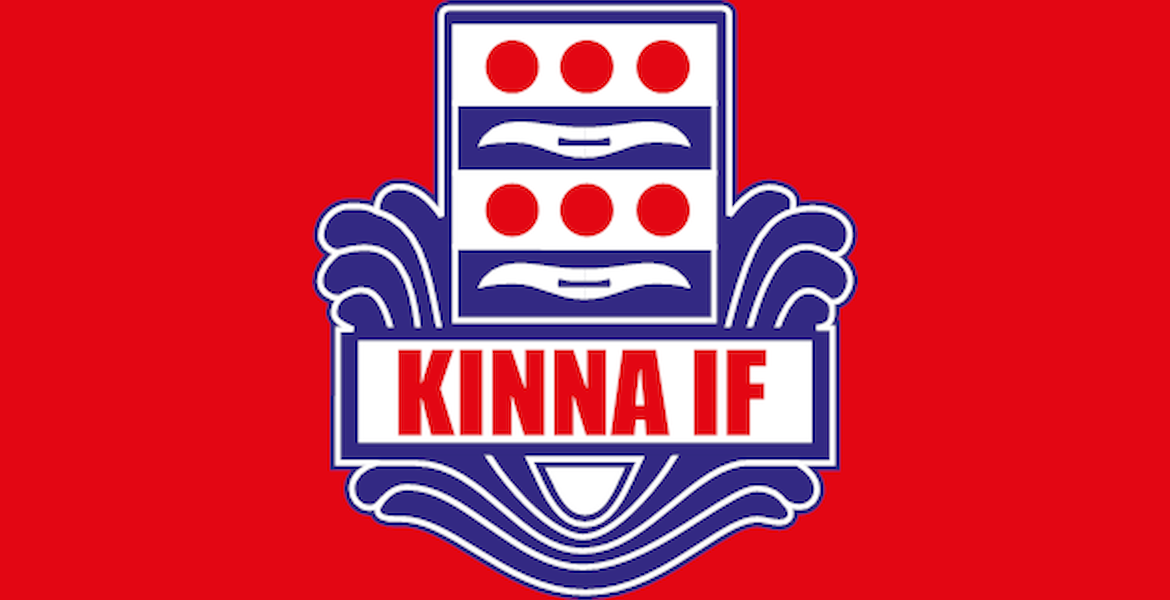 Laget
22 spelare ( just nu) 
6 tränare med olika uppdrag 
2 lagföräldrar plus alla andra lagföräldrar!
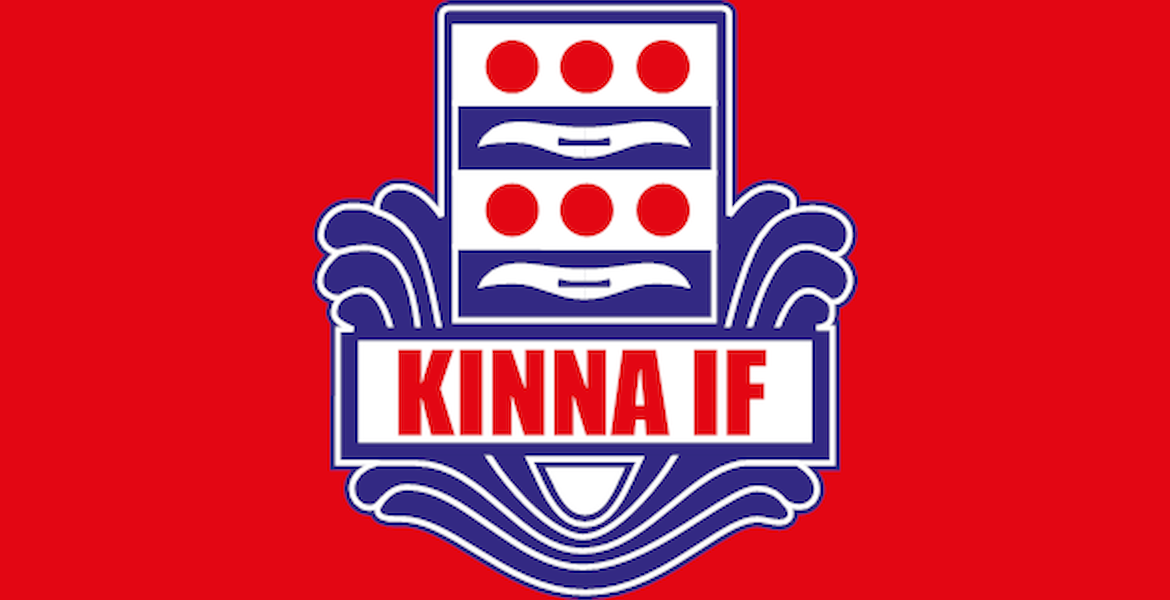 Träningar
2 gånger i veckan plus enstaka extra tillfällen 
Båda träningar är på Pruhult, vid ändring kommer vi att meddela 
Måndagar och onsdagar 18.00-19.30 
Upplägg på träningar: 
Mycket bollbehandling, spelförståelse, målvaktspel( för alla), fotbollslek
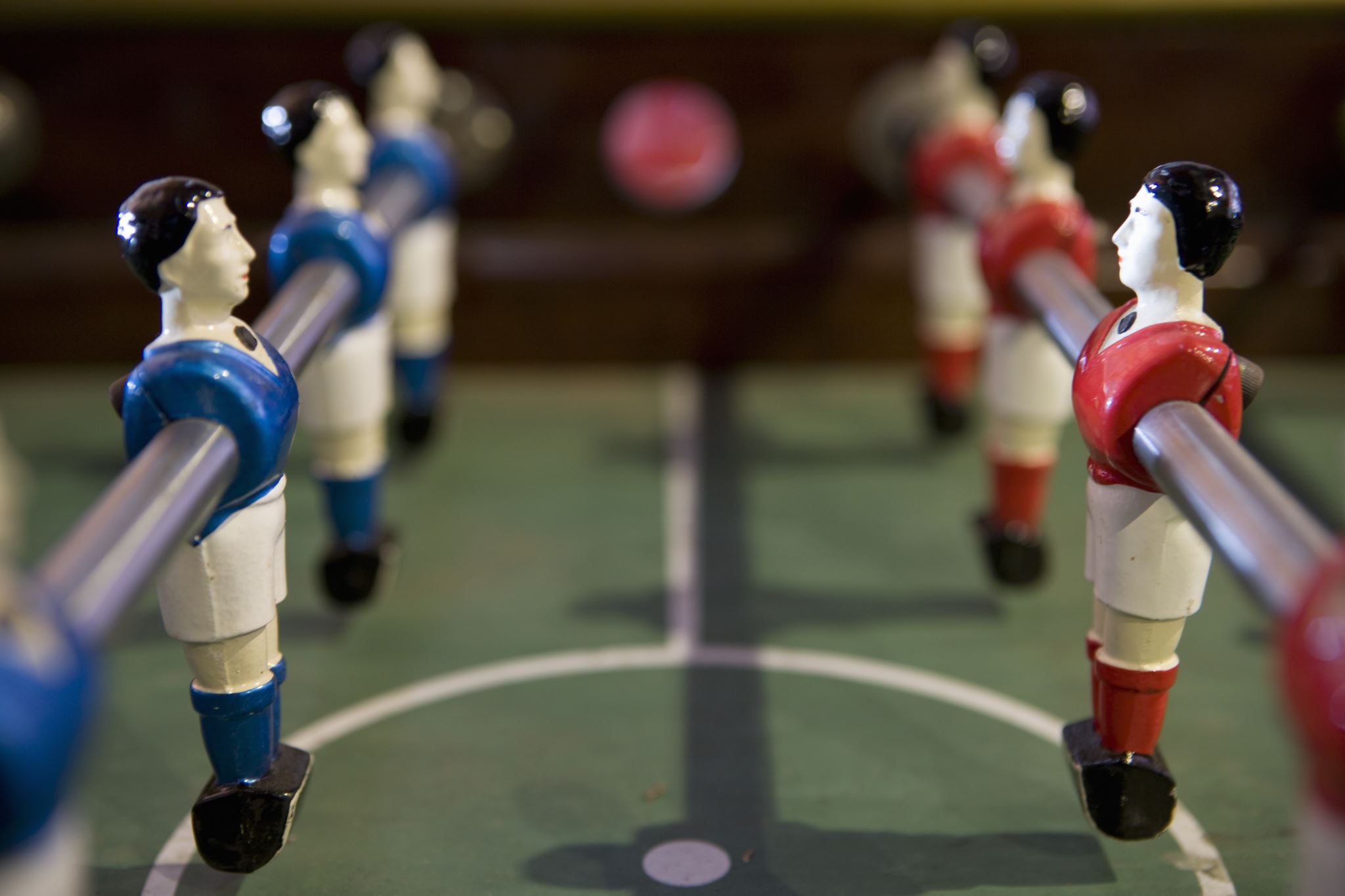 Matcher
2 olika divisioner 
DIV 7 och DIV 6 
Lite tuffare i år men vi är eniga om att det kommer hjälpa till utveckling 
Datum för alla matcher ligger på laget (förändringar kan förekomma men ska meddelas i god tid) 
Ledare coachar, vårdnadshavare och publik hejar!
Laget på ena sidan av planet, publik på det andra
Matchvärds roll
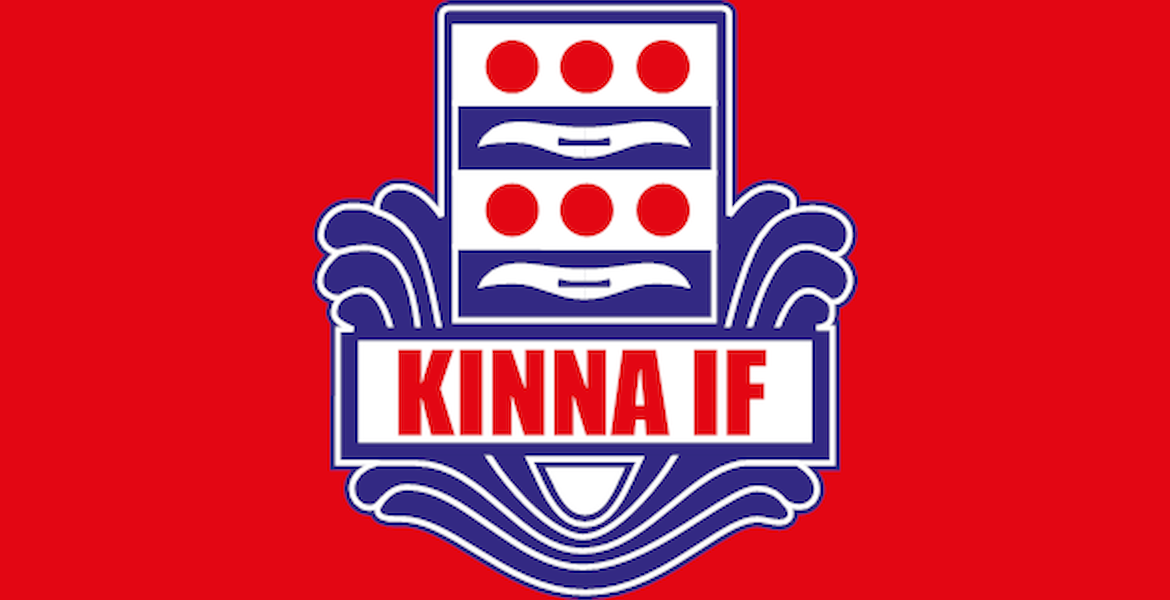 Lagföräldrarnas ansvar
Skyldigheter gentemot klubben 
Kiosk 
Matchvärd 
A lagsmatcher 
Fotbollensdag 
Second hand
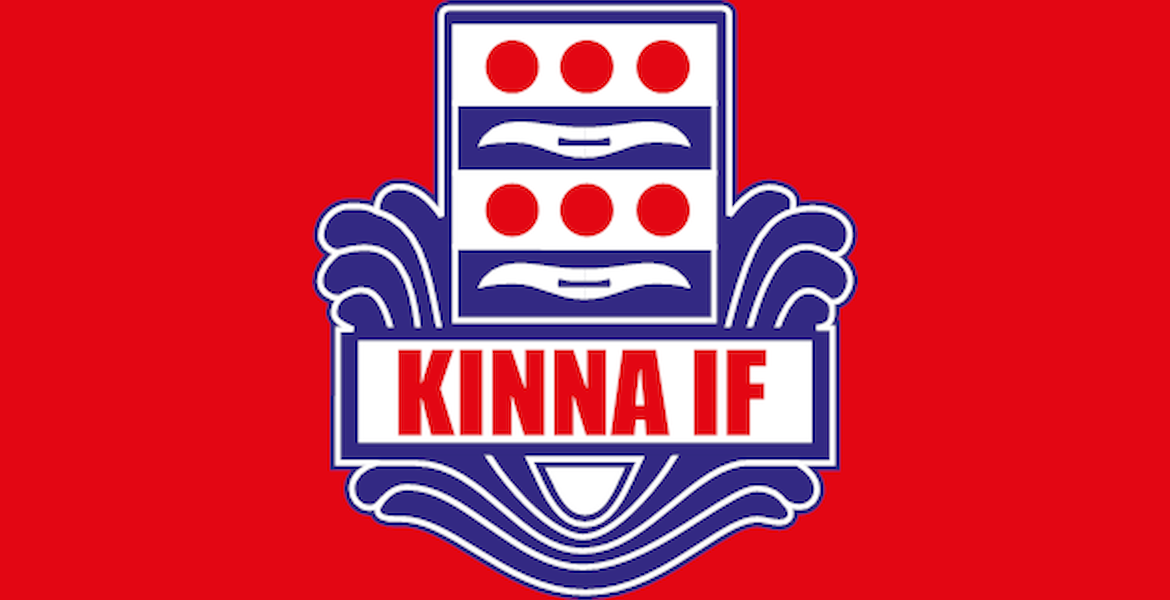 Övrigt